Государственное бюджетное учреждение дополнительного профессионального образования 
«Ставропольский краевой институт развития образования, повышения квалификации и переподготовки работников образования»
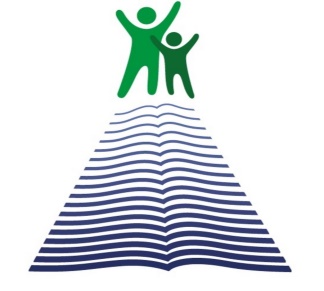 Цифровая грамотность педагога как основа создания единого информационного-образовательного пространства
19 августа 2020 года
г. Ставрополь
Цифровая грамотность – набор знаний и умений, которые необходимы для безопасного и эффективного использования цифровых технологий и ресурсов интернета.
Медийно-информационная грамотность (МИГ) – это совокупность знаний, навыков, установок, компетенций и практик, которые позволяют обеспечить эффективный доступ, анализ, критическую оценку, интерпретацию, использование, создание и распространение информации и медийных продуктов с использованием всех необходимых средств и инструментов на творческой, законной и этичной основе.
Уровни  МИГ
Факторы, сдерживающие развитие цифровой 
грамотности учителя (в сравнении)
Преимущества:
систематический характер воздействия на учащихся; 
знание психолого- педагогических особенностей возрастных групп учащихся, владение широким спектром современных форм и методов обучения; 
владение инновационными педагогическими технологиями.
Факторы, сдерживающие развитие цифровой 
грамотности учителя (в сравнении)
Недостатки:
отсутствие представления о многообразии информационных ресурсов; 
слабое владение алгоритмами информационного поиска; 
незнание методов аналитико- синтетической переработки информации; 
слабое владение технологией подготовки информационных продуктов.
Основные векторы изменений в учительско-ученических отношениях
увеличение самостоятельности и ответственности учеников за результат образовательной деятельности;
расширение круга источников знаний и учебной информации;
индивидуальный труд превращается в совместную деятельность;
образовательное пространство расширяется, выходит за пределы классной комнаты;
учитель не знает и не должен знать всех ответов;
оценка учителя все в большей степени сменяется самооценкой школьников, их взаимной, а также автоматизированной оценкой.
уходят в прошлое традиционные инструменты учебной работы;
учителя начинают связывать свой профессиональный рост не с углублением и расширением знаний по школьному предмету, а с совершенствованием общепедагогических навыков, знаний и умений.
СПАСИБО ЗА ВНИМАНИЕ!